MU 
2022 Spring 
KSCA007
Chinese II Class
2022年4月11日~4月13日
生词
当 v.
想当；要当S想当O我想当老师。
S把A当B有些人把宠物当小孩。他把床搬到客厅，把客厅当卧室用。他把手指当笔，用手指在地上写汉字。
当然 adv. / of course
「你明天要来我家吃晚饭吗？」	当然好！/ 当然要！
你每天都喝啤酒，肚子当然越来越大。
这么冷的天气他还穿短袖，当然会生病。
你想住又新又大的套房，当然得多花钱。
他上课时都在玩手机，不听老师上课，期末考试当然不会写。
M：把句子转换成”当然”句子。
胖 adj. / fat
高　矮ǎi　胖pàng　瘦shòu
大　小　长　短duǎn
Ｑ：电视里的人，你觉得谁最胖？Ｑ：在网上很有名的人，你觉得谁最矮？
怕 v. / to fear; to be afraid of
・怕＋N.我怕狗 / 猫 / 老鼠 / 〇老师。
・怕＋V.
我怕过敏 / 考试 / 打针 / 下雨。
・怕＋adj.
我怕辣 / 酸 / 热 / 冷 / 吵。Q：你怕什么？你怕谁？为什么？
简单 adj. / simple; easy
出门跑步是最简单的运动。
做饭太简单了。
期末考试很简单，别怕。
Q：你觉得笔试和口试，哪一个比较简单？
Q：你觉得中文的”听.说.读.写”，哪一个最简单？
跑步 vo / to jog
他每天都从学校跑步回宿舍。他跑步跑得非常快。他跑步跑得比马还要快。
你要跑步去哪里？
你要去哪里跑步？
Q：你喜欢跑步吗？
跑 v. / to run
他跑进去厕所。 / 他跑进厕所去。
他从教室跑出来。
他跑上去找李老师。
我跑下去找杜主任zhǔrèn。
你跑下来做什么？
球类lèi运动
打 + 网球 / 篮球 
踢 + 足球 (p241)

哥哥喜欢打篮球，弟弟喜欢打网球，他们俩都不喜欢踢足球。
Q：打网球、打篮球和踢足球，哪一个运动比较花钱？哪一个运动比较简单？
拍
拍(n.)网球拍。羽毛球拍。
拍(v.)S拍O你拍我。你为什么用手拍我？我用手拍这一把椅子。
・拍手(vo)他唱歌唱得太好了，大家都拍起手来。
危险 adj. / dangerous
酒后开车非常危险。
那两个孩子在车很多的路上打网球，好危险呀！
一个人去游泳很危险，所以别自己去。
Q：你觉得晚上的 Brno 火车站很危险吗？
淹死
补语“死”V+死
淹死
被水淹死
打死
打死他！
愿意 av / to be willing
愿意 ＋wish (v. / vo. / 短语)
他很懒，都不愿意运动，我想他会一直胖下去。
他做饭做得不好吃，所以大家都不愿意吃他做的饭。
你愿意跟我一起去打篮球吗？
你愿意把这间套房租给我吗？
你愿意花多少钱买这只网球拍？Q：如果你的手机坏了，你愿意花多少钱买下一台新手机？
语法
Time + 没 + V. + (了)
Time + 没 + VO. + (了)
我半年没回台湾了。
我已经半年没回台湾了
爸爸很健康，他已经两年没生病了
我已经好几天没整理房间了
Q：你 多长时间/多久 没VO.了？
[Speaker Notes: 这个句型常常跟“已经”一起使用。]
好 / 难 + V.
「好 / 难 + V.」(adj.)  easy or difficult
这条路很好走 。⇔ 这条路上都是水，很难走。
这本书的字很大，非常好读。 ⇔字太小了，难读死了。
「天」这个汉字很好写。⇔「餐」这个汉字太难写了。
Q：你觉得哪些宠物好养？哪些宠物难养？Q：猫跟狗，谁比较好养？
好 / 难 + V.
难受难受死了
难过难过死了昨天我找不到我的钱包，我又难过又难受。不过，我朋友刚刚帮我找到了，我心里好受多了
[Speaker Notes: 难过sad]
好 / 难 + V.
pleasant or not
好吃难吃
好看难看
好听难听
easy or difficult
容易róngyì吃不容易吃
容易看 (到or懂)不容易看 (到or懂)
容易听 (到or懂)不容易听 (到or懂)
V. 下去：continuation
弟弟不想回家，他想要玩下去。我不想起床，让我睡下去吧...你跳舞跳得太好了，我想跟你跳舞跳下去。(VOV下去)我还不想睡，让我上网上下去。(VOV下去)
・继续jìxù + V.下去我觉得学捷克文很有用，我想继续学(下去)。我还不想睡，让我继续上网(上下去)。
[Speaker Notes: 常常跟“继续”一起用。]
V. 下去：continuation 还是 趋向补语？
吃下去：吞tūn下去 or 继续Jìxù吃
把球打下去：把球打到下面去 or 继续打球
打球打下去(VOV下去)：继续打球
Q："把车开下去"的意思是？Q："开车开下去"的意思是？
[Speaker Notes: or=都可以。一般来说把车开下去是趋向补语，开车开下去是继续。]
V. 下去
运动(v)+下去=？运动下去
打扫(v)+下去=？
打扫下去(O)扫下去(O)
生词
上大学 vo. / to attend university
读大学 v.s. 上大学弟弟去年上大学，他现在还在读大学。Q：你家有几个人上过大学？
Q：在捷克，每个人都能上大学吗？
为了 prep. / for the sake of
为了 purpose，做什么事

老师为了让学生听得懂，去学习捷克文。
他为了长高，每天都去运动中心打篮球。
就为了这个简单的题目，他想了一个小时。
为了五月的期末考试，他每天都读书读三个小时。
为了搬出去住还是住在家里，他跟妈妈吵架吵了一个月。
提高 v. / to improve; to raise; to heighten
他为了提高期末考的成绩，每天都读书读三个小时。
为了提高房子的租金，他买了一套新沙发和新家具。
出租房子的人(房东)提高了租金。
为了提高中文的口说能力，他在网上跟很多中国人成了朋友。
水平 n. / level; standard/
你的英文水平怎么样？
我们班的中文水平比他们班的好。
你的中文水平比较好，还是英文水平比较好？
Q：你觉得要怎么提高中文水平？
比赛
N.我们明天一起去看网球比赛吧！你喜欢看足球比赛还是篮球比赛？
他这个暑假要去台湾看打篮球的比赛。

Ｖ.
哥哥和弟弟比赛跑步，看谁跑得比较快。
我们来比赛，看谁期末考考得比较好。
他这个暑假要去台湾比赛打篮球。
国际 adj. / international
他打篮球打得很好，可能会去国际(的)比赛。
成龙是一位国际(的)电影演员。
Q：捷克的国际公司(gōngsī)company有哪些？
Q：哪些国际公司是台湾的？
Q：哪些国际公司是中国的？
美式 adj. / American-style
美式足球
美式餐厅
美式早餐
因为他不喜欢中式早餐，所以他都吃美式早餐。
・国家+式日式、中式、捷克式、英式、法式…..
应该 mv. / should; ought to
应该 + V. / 短语

喝了酒就不应该开车。
明天要考期末考，你应该早点儿上床睡觉。
上次吃饭是你付钱的，这次应该让我付钱。
你应该去找杜主任，而不是请杜主任来找你。
天气预报说明天会下雨，你应该带一把雨伞再出门。
抱 v. / to hold or carry in the arms
S. + 抱着 + O.

爸爸抱着妈妈。
他抱着一束花要送给他的女朋友。
他用手抱着书走去图书馆。
太热了，他不想穿外套，所以他用手抱着外套。
压 v. / to press; to hold down
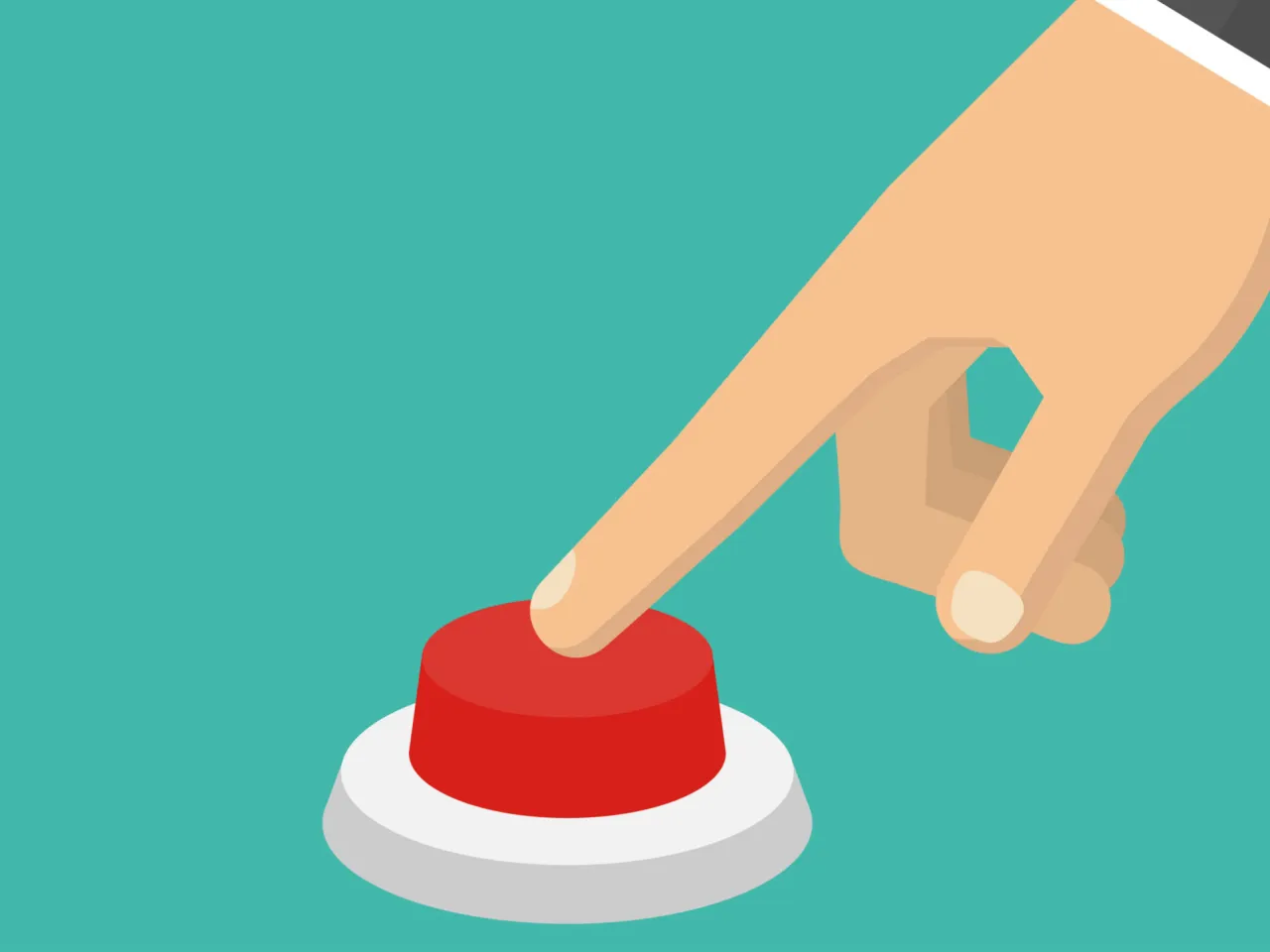 用手压一下
请帮我把教室桌子的开关压下去。
你的椅子压到我的脚了，痛死了。
我把要给你的钱用书压在你桌上了。
我把我的手机坐坏了 / 我把我的手机压坏了。
担心 vo.; v.
期末考很简单，别担心。

S + 担心 + O. / 短语
他担心他的期末考考得不好。
我生病了，妈妈很担心我。
我担心明天会下雨，还是带一把伞吧。
我担心坐不上那班火车，还是早点儿出门吧！
棒 adj. / fantastic; super
你们说得很棒！
你的中文说得很棒！
明天不用上课，太棒了！
他期末考只错了一题，真棒！
半天 half a day; a long time
从这里去布拉格，要花半天时间。
上个星期的作业很多，我花了半天才写完。
坐飞机只要半天，坐火车要一(整)天。・v.了半天+, negative (a long time)
打网球很难，我学了半天还是学不会。
妈妈很生气，她做饭做了半天，但是爸爸说不好吃。
语法
Duration of action
⇒VO.V. + time
他每天复习中文复习三十分钟。他每个星期去公园运动(v.)三十分钟。
⇒V + time + (的) + O.
他每天复习三十分钟的中文。他每个星期去公园运三十分钟的动。(X)
Duration of action
⇒VO.V. + time哥哥吃饭吃了一个钟头。我昨天睡觉睡了八(个)小时。我下次想打球打五十分钟。
⇒V + time + (的) + O.哥哥吃了一个钟头的饭。我昨天睡了八(个)小时的觉。我下次想打五十分钟的球。
着
S  V1 O ，同时又 V2⇒ V2 + 着 + V1 O
我吃饭 ⇒ 我坐着吃饭我睡觉 ⇒ 我躺着睡觉我洗澡 ⇒ 我站着洗澡我买东西 ⇒ 我拿着钱买东西我吃 ⇒ 我站着吃在日本，有些餐馆得站着吃饭。
被动bèidòng：被 / 叫 / 让
他打我					A + v. + B我被他打					B +被A + v.
狗吃了我的作业				A + v. + B 我的作业被狗吃了				B +被A + v.
老师把椅子拿出教室去。椅子被老师拿出教室去。
我刚刚被球打到了，痛死了。
被动bèidòng：被 / 叫 / 让
????打我					A + v. + B我被打了					B +被 + v.
????吃了我的作业				A + v. + B 我的作业被吃了				B +被 + v.
我的信用卡被人拿走了。我的信用卡被拿走了。我的信用卡被谁拿走了？
补充生词&文化亮点
运动
Q：你平常会做什么运动？
慢跑 or 跑步游泳打球（打篮球、打网球、打棒球、打乒乓球/桌球...）踢足球做瑜伽打太极拳......
运动
Q：你觉得走路是运动吗？为什么？
Q：你觉得打扫是运动吗？为什么？
作业
作业
在IS下载L18_HW，写完，
然后在4月25日星期一交给老师。